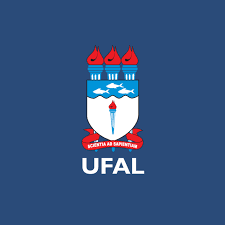 UNIVERSIDADE FEDERAL DE ALAGOASFACULDADE DE MEDICINA – FAMEDPROGRAMA DE PÓS-GRADUAÇÃO EM ENSINO NA SAÚDEMESTRADO EM ENSINO NA SAÚDE
ESTUDO BIBLIOMÉTRICO SOBRE A PRODUÇÃO CIENTÍFICA (EBPC): 
MÉTODO DE PESQUISA ONLINE


Aluna: Juliana de Brito Cadena Dália
Orientadora: Profª Dra. Andrea Marques Vanderlei Fregadolli
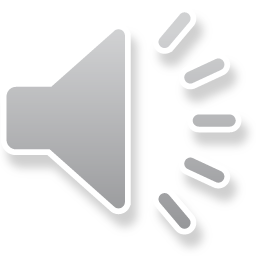 Tema:
Atividades práticas de graduandos em Saúde durante a pandemia: um estudo bibliométrico
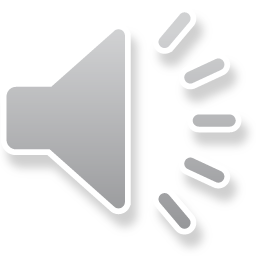 Etapas da construção do artigo
Definição do tema        Base de dados        String de busca 
Buscar artigos                     Filtrar Artigos 

Produto 1 (biblioteca clicável) + Produto 2 (Podcast)

Elaboração de tabelas (Protocolo: interrogação dos artigos)

Desenvolvimento do trabalho (com os dados da planilha)
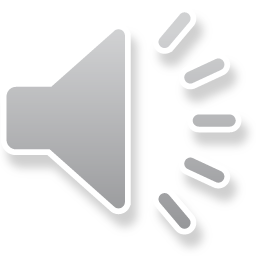 PROTOCOLO DE ESTUDOS BIBLIOMÉTRICOS
FASE 1
1 - Seu nome.
Juliana de Brito Cadena Dália – email: juhbc23@gmail.com
2 - Nome do(a) professor(a) que está orientando esta pesquisa.
Profª Dra. Andrea Marques Vanderlei Fregadolli
3 - Descrição do que você deseja pesquisar ou tema.
Atividades práticas de graduandos em saúde durante a pandemia: um estudo bibliométrico
4 - Insira de 3 a 5 descritores estruturados no DeCs e Mesh. Coloque os códigos ao lado. De preferência em inglês.
Practice (D015980), Students Health Occupations (D013336), Pandemics (D058873), Teaching (D013663).
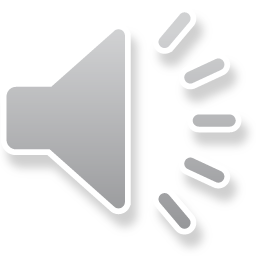 5- Insira descritores ou palavras-chaves que não faz(em) parte da sua pesquisa, mas que aparece(m) comumente nas varreduras dos artigos pesquisados. Caso sejam estruturados no DeCs e/ou Mesh coloque seus respectivos códigos.
Training support (D014146), knowledje (D019359), education (Q000193)
6 - Qual(is) a(s) string(s) de busca que você criou?
Practice and Students and Health Occupations
Practice and teaching and pandemics
Practice and Health Occupations and pandemics
11 - Quais as bibliotecas virtuais que você fará as varreduras? Insira o link do portal da biblioteca ao lado de cada uma que for descrita.
Scielo: https://scielosp.org/  ScienceDirect: https://www.sciencedirect.com/  Capes: https://www-periodicos-capes-gov-br.ezl.periodicos.capes.gov.br/index.php Pubmed: https://pubmed.ncbi.nlm.nih.gov/ 
Bvsalud: https://bvsalud.org/ Wiley Online Library: https://onlinelibrary.wiley.com/ 
12- Quantos artigos foram aproveitados para sua pesquisa bibliométrica?
20
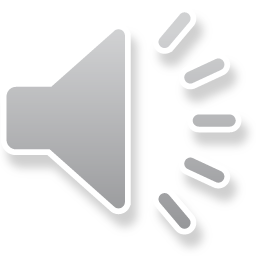 Tabelas dos estudos
https://scielosp.org/article/rpsp/2018.v42/e33/
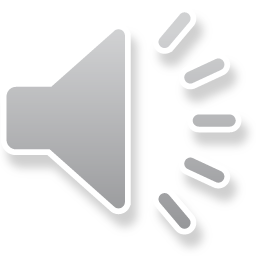 https://www.scielosp.org/article/rsp/2017.v51/39/
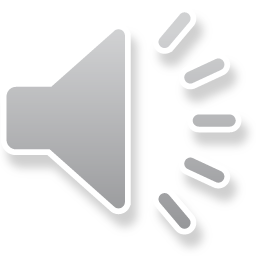 Demais artigos
3. Impact of COVID-19 pandemic on ophthalmology medical student teaching: educational innovations, challenges, and future directions
https://www.sciencedirect.com/science/article/abs/pii/S0039625721000989
4. An effective blended online teaching and learning strategy during the COVID-19 pandemic
https://www.sciencedirect.com/science/article/abs/pii/S1749772821000129
5. Student nurse perceptions of an innovative role to support clinical practices during a pandemic: A qualitative study
https://www.sciencedirect.com/science/article/abs/pii/S0260691721002161
6. Online Teaching Practices and the Effectiveness of the Educational Process in the Wake of the COVID-19 Pandemic
https://doaj.org/article/0161e0530021491aaf3efbbdba416a82
7. Online Delivery of Teaching and Laboratory Practices: Continuity of University Programmes during COVID-19 Pandemic
https://doaj.org/article/eceed612af66461c81a4681b84a86978?frbrVersion=2
8. Online Teaching Practices During the COVID-19 Pandemic 
http://www.edupij.com/files/1/articles/article_205/EDUPIJ_205_article_5f8d51c6e9b16.pdf
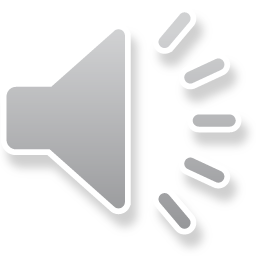 9. The impact of COVID-19 on the undergraduate medical curriculum
https://pubmed.ncbi.nlm.nih.gov/32400298/
10. The Distance Teaching Practice of Combined Mode of Massive Open Online Course Micro-Video for Interns in Emergency Department During the COVID-19 Epidemic Period
https://pubmed.ncbi.nlm.nih.gov/32271650/
11. Using Technology to Maintain the Education of Residents During the COVID-19 Pandemic
https://pubmed.ncbi.nlm.nih.gov/32253133/
12. Contributions of residents from multiple specializations in managing the COVID-19 pandemic in the largest public hospital Brazil
https://pesquisa.bvsalud.org/portal/resource/pt/mdl-32844960
13. International educators' attitudes, experiences, and recommendations after an abrupt transition to remote physiology laboratories.
https://pesquisa.bvsalud.org/portal/resource/pt/mdl-33861153
14. Perspectives of physicians regarding the role of webinars on medical education during the COVID-19 pandemic
https://pesquisa.bvsalud.org/portal/resource/pt/mdl-33913871
15. Perception of medical education by learners and teachers during the COVID-19 pandemic: a cross-sectional survey of online teaching
https://pesquisa.bvsalud.org/portal/resource/pt/mdl-33871308
16. Remote clinical training practice in the neurology internship during the COVID-19 pandemic
https://pesquisa.bvsalud.org/portal/resource/pt/mdl-33685381
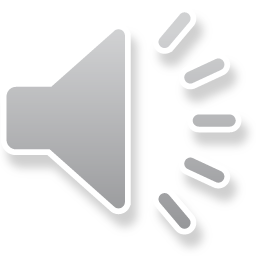 17. The Paradoxical Effects of COVID-19 in Italian Systemic Practice: Clinical and Teaching ‘Insights’
https://onlinelibrary.wiley.com/doi/10.1002/anzf.1441
18. Forging ahead from adaptations of teaching during the COVID-19 pandemic: Perspectives from multiple pharmacy programs
https://accpjournals.onlinelibrary.wiley.com/doi/10.1002/jac5.1349
19. Ethical Responses to the Covid-19 Pandemic: Implications for the Ethos and Practice of Anatomy as a Health Science Discipline
https://anatomypubs.onlinelibrary.wiley.com/doi/10.1002/ase.2003
20. Lessons learned teaching during the COVID-19 pandemic: Incorporating change for future large science courses
https://acsess.onlinelibrary.wiley.com/doi/10.1002/nse2.20047



Obrigada!
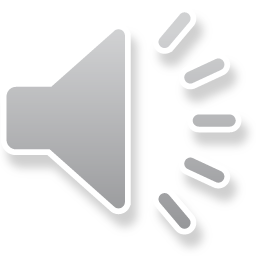